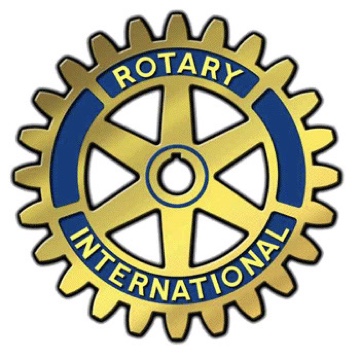 YOUR CLUB FOUNDATION AT WORK!
BRIEF  ANNUAL REPORT 2022
By: Robert Brookes
Treasurer , RCKBF
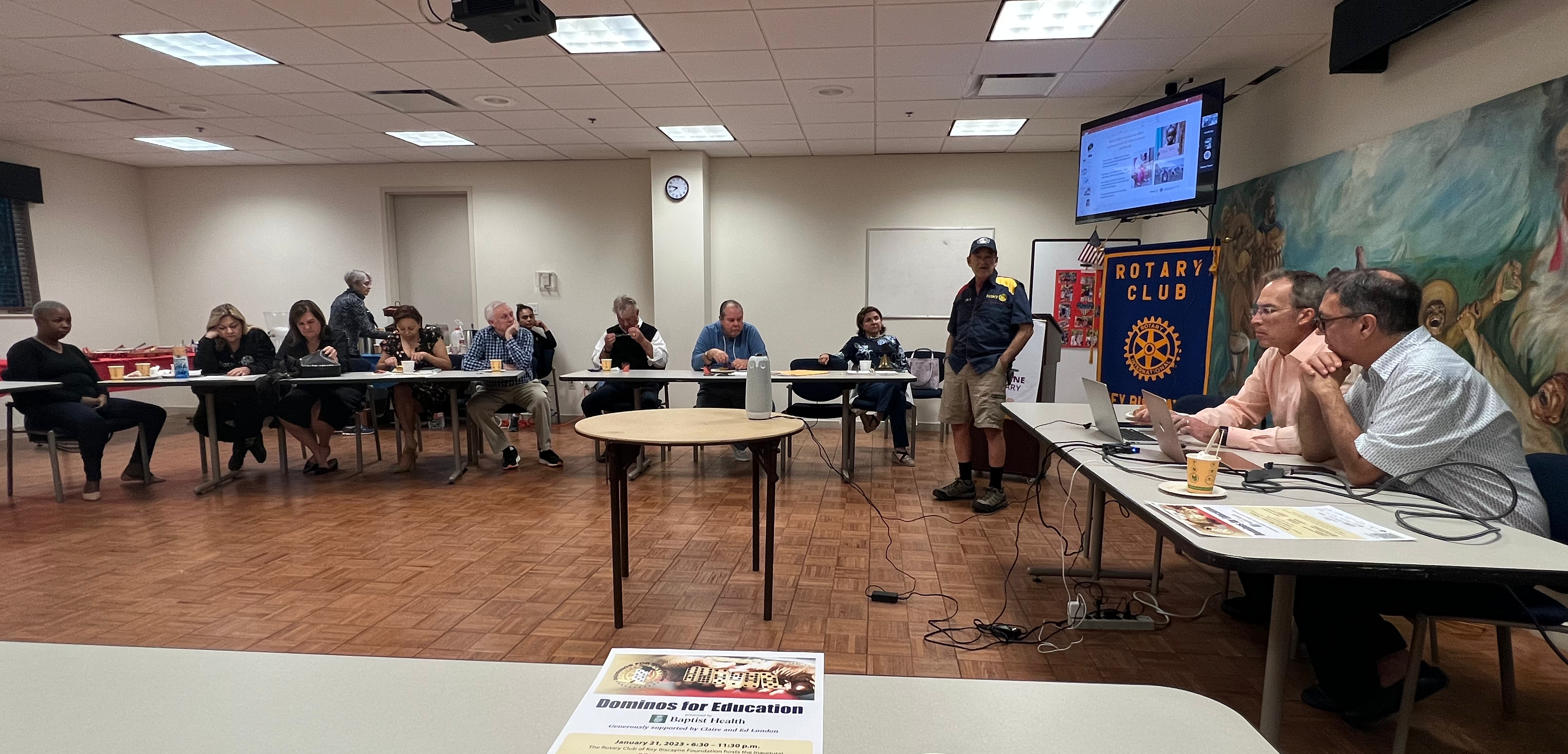 BUSY YEAR…..SO FAR!
LESSONS FORM THE PANDEMIC
STANDING STILL NOT AN OPTION!
9 MAJOR EVENTS!
COUNTLESS LIVES CHANGED
SERVICE ABOVE SELF ON STEROIDS!
OVER $500,000 TO PROJECTS!
HUGE TEAM AT THE READY…….
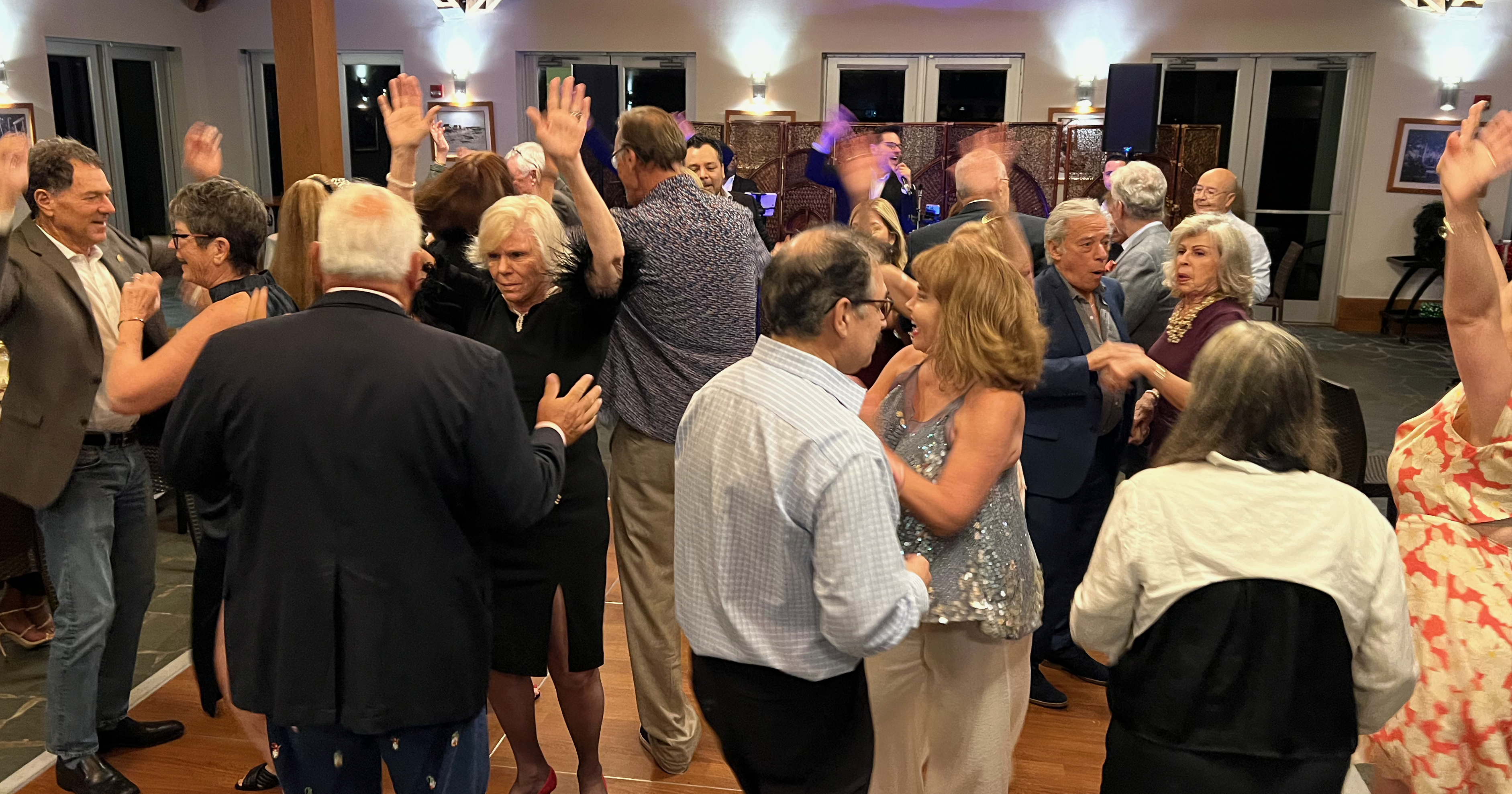 Sample Footer Text
2
Team
BEHESTS
DICK McGILL
MEMBERS AND SPOUSES
BOOTS ON THE GROUND
PAST ROTARIANS
Sample Footer Text
3
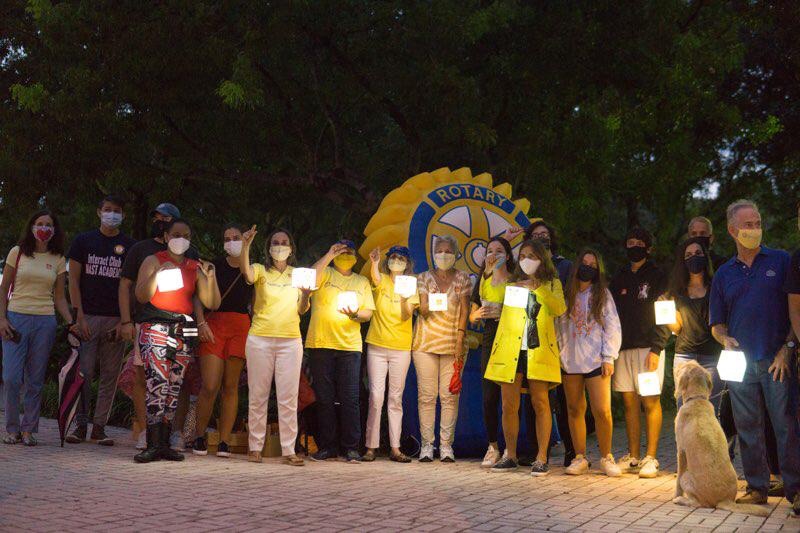 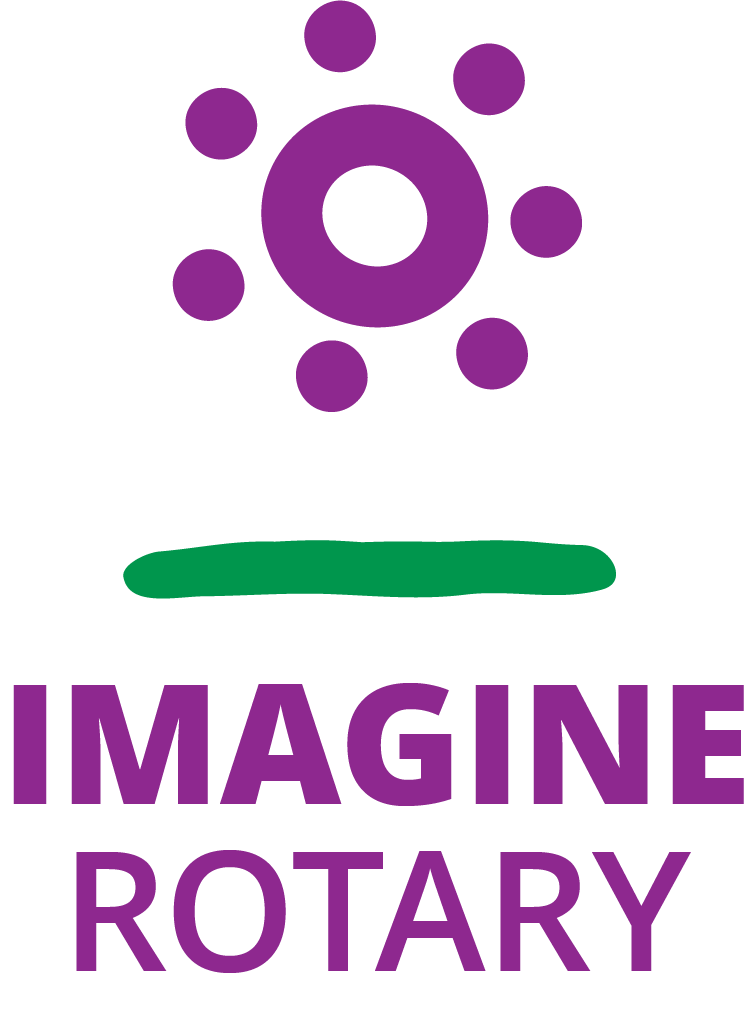 IMAGINE IT AND IT WILL HAPPEN!
THE POWER OF ROTARY IS INFECTIOUS, IMPERVIOUS TO VIRUSES, MULTIPLIES LIKE RABBITS, AND DOES GOOD WORLDWIDE! 
  ……………….YOU MADE IT HAPPEN!
FROM KB WITH LOVE!
Sample Footer Text
4
The way to get started is to quit talking and begin doing.
Walt Disney
Sample Footer Text
5
$500,000 +
YOUR GENEROSITY MADE A DIFFERENCE!
YOUR IDEAS MADE IT HAPPEN
YOUR PASSION CARRIED IT OUT!
PROJECTS
Sample Footer Text
7
$16,000  2021-22 INVESTING IN THE FUTURE
SCHOLARSHIPSMAST INTERACT
Tuesday, February 2, 20XX
Sample Footer Text
8
KBC FOUNDATION ASSETSDec 31, 2022
IN THE BANK
CERTIFICATE OF DEPOSIT
INVESTMENT TRF Donor Advised Fund
INVENTORY IN STORAGE
$120,412
$10,000
 Estimated
$100,000
$227,454
AND, ANOTHER VERY IMPORTANT ASSET………….
Tuesday, February 2, 20XX
Sample Footer Text
9
PRICELESS!  
SERVICE -ABOVE -SELF
GOODWILL:    YOU!!!
Tuesday, February 2, 20XX
Sample Footer Text
10
Thank You!
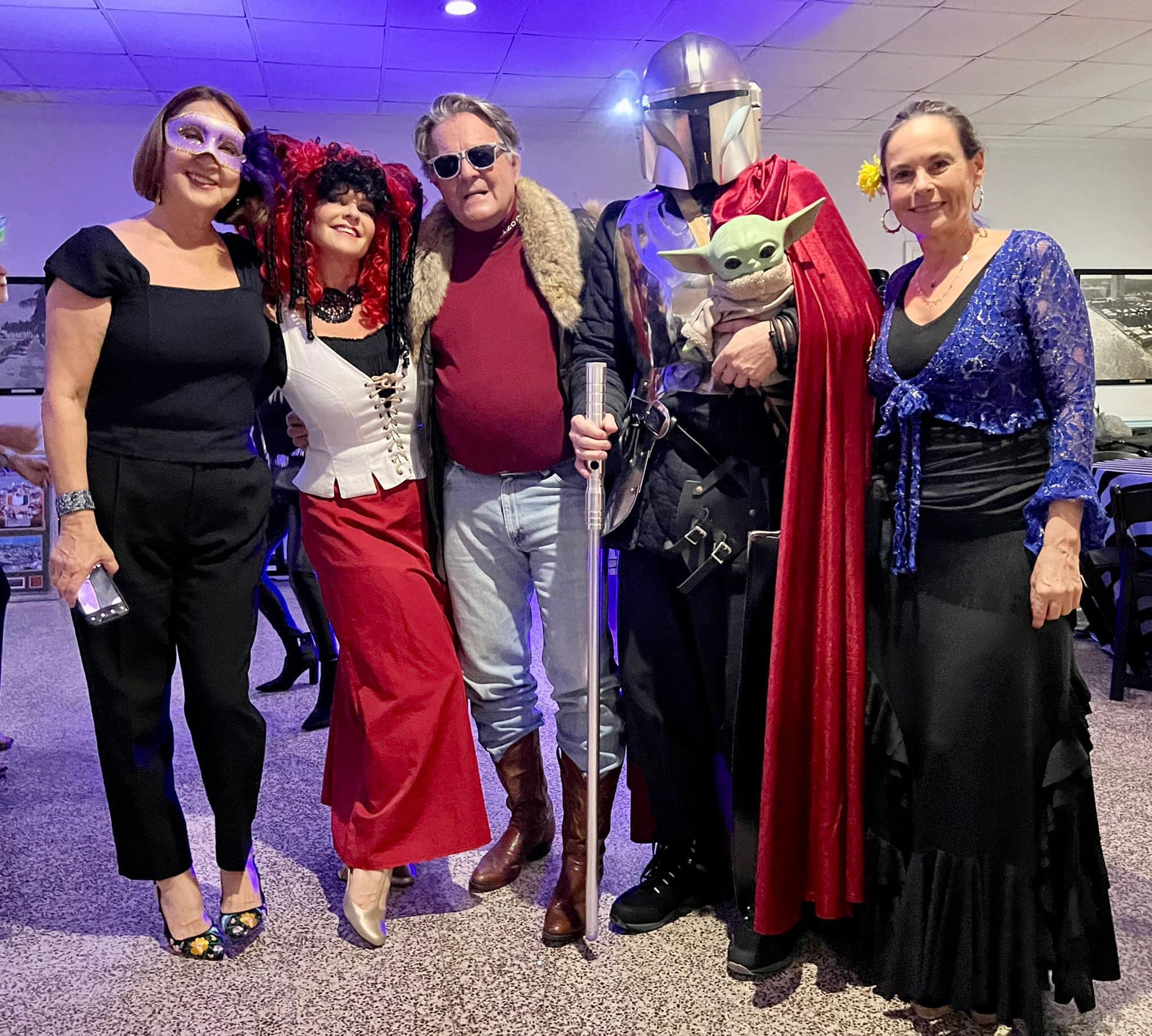 BOB BROOKES,   TREASURER
ROTARY CLUB OF KEY BISCAYNE FOUNDATION
Sample Footer Text
11